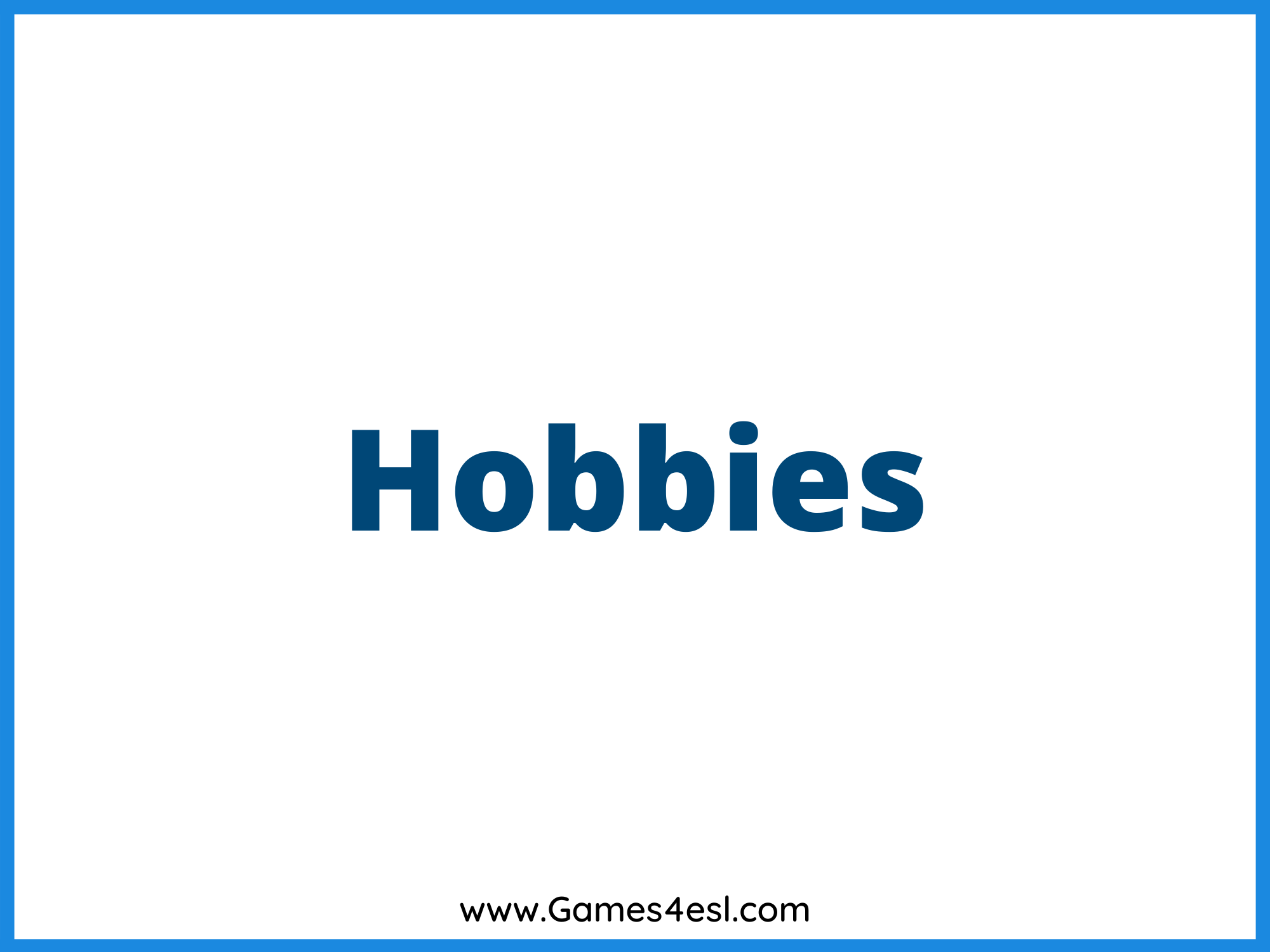 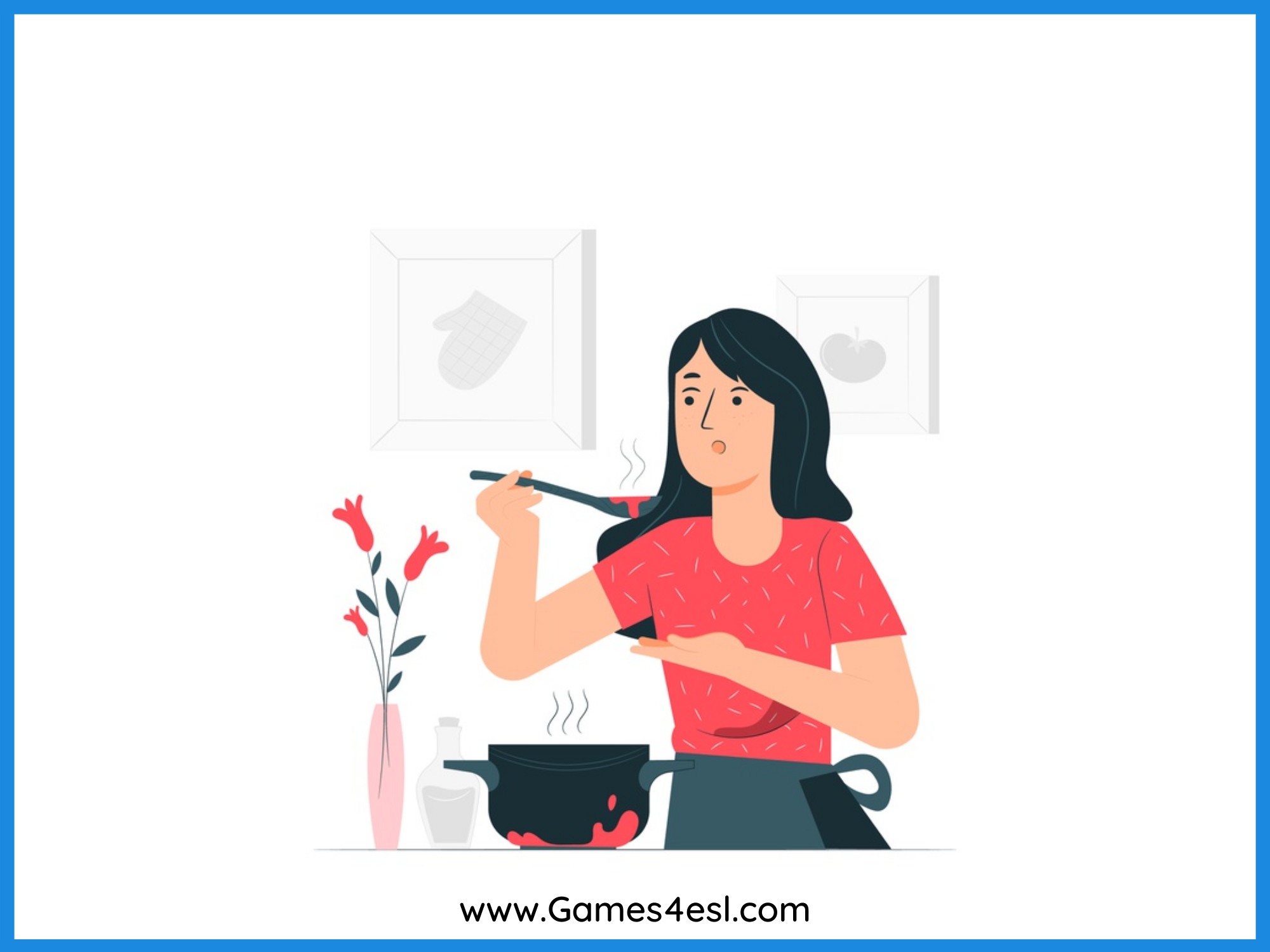 cooking
SHOW
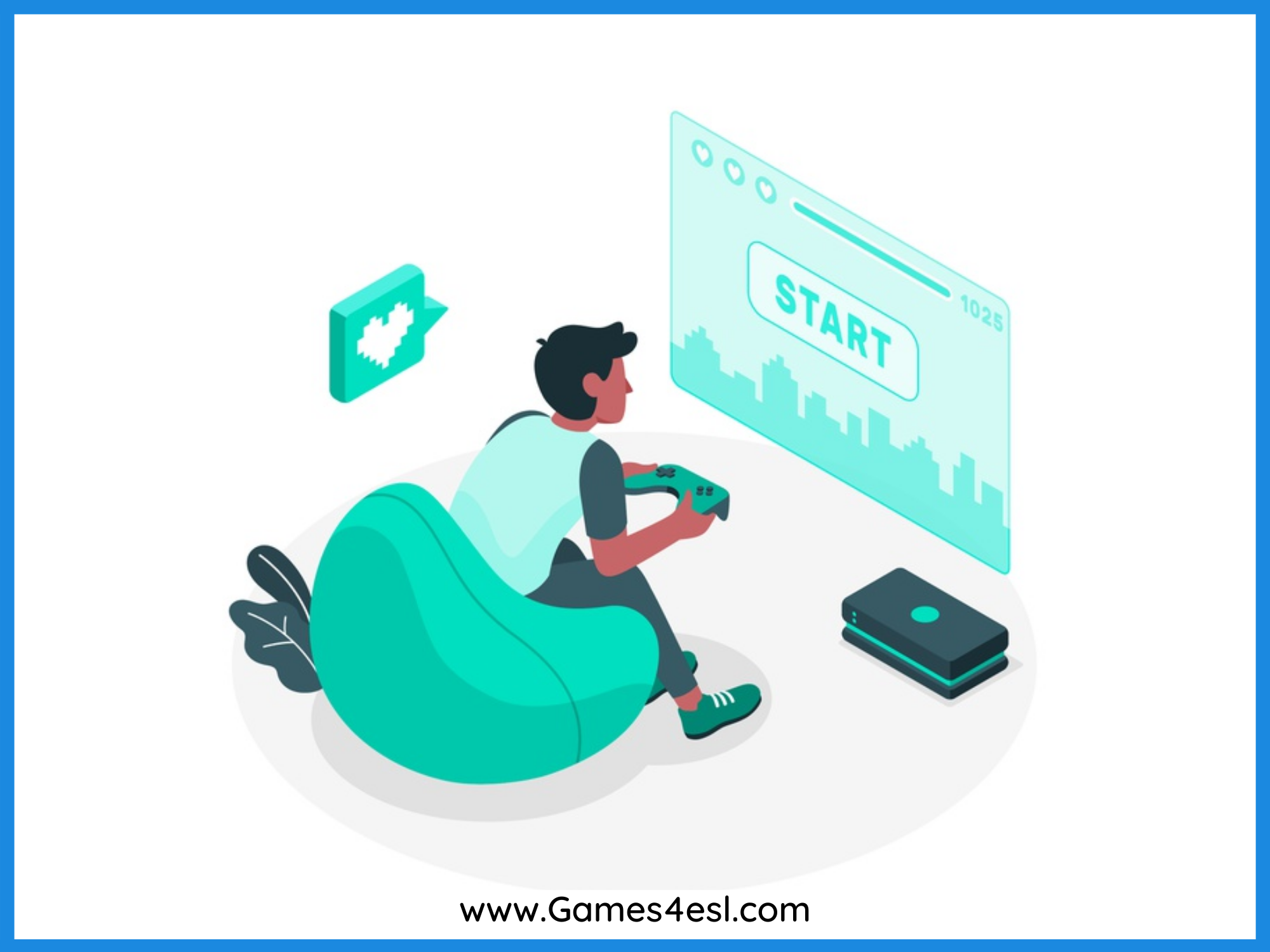 playing computer games
SHOW
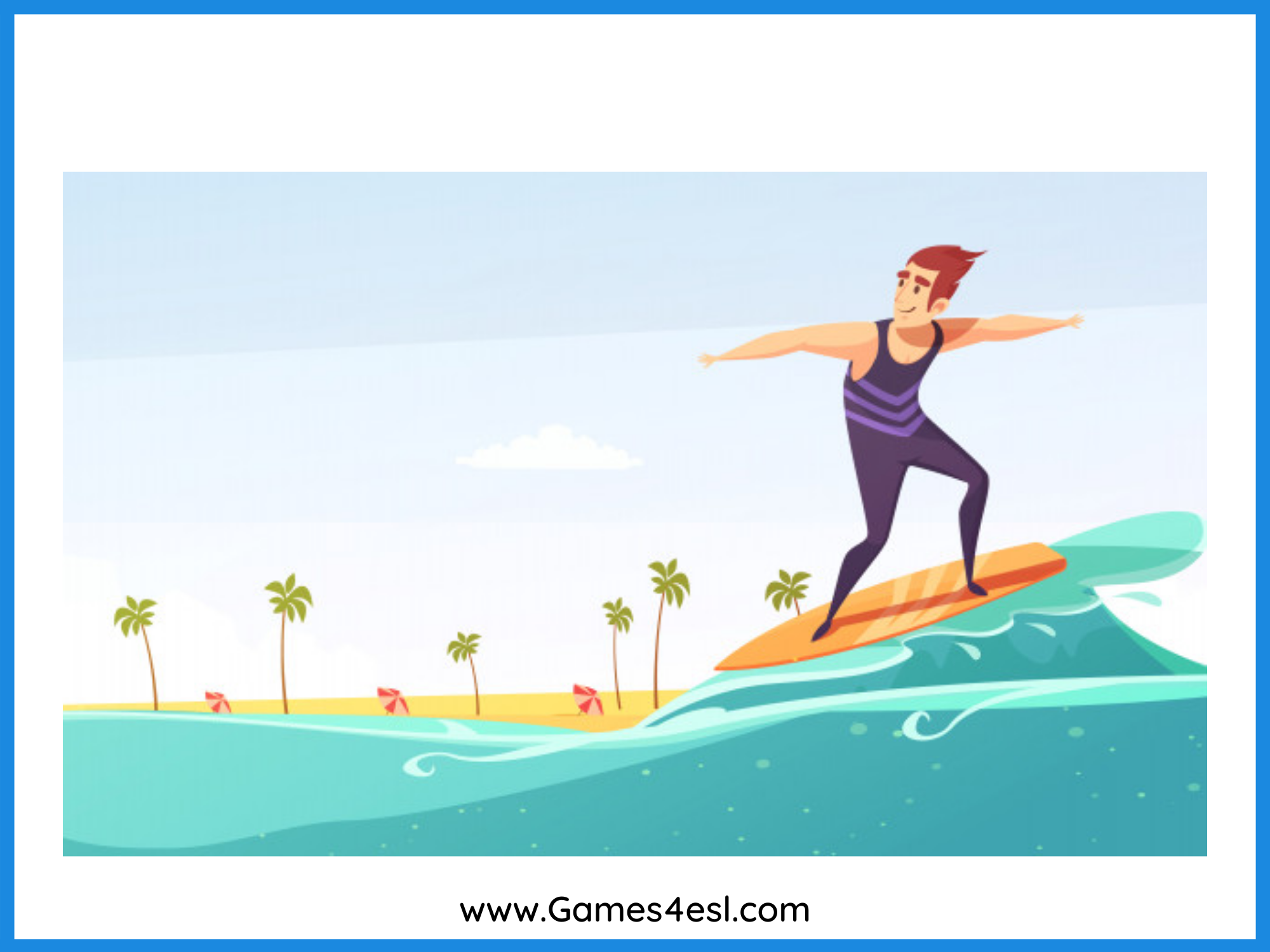 surfing
SHOW
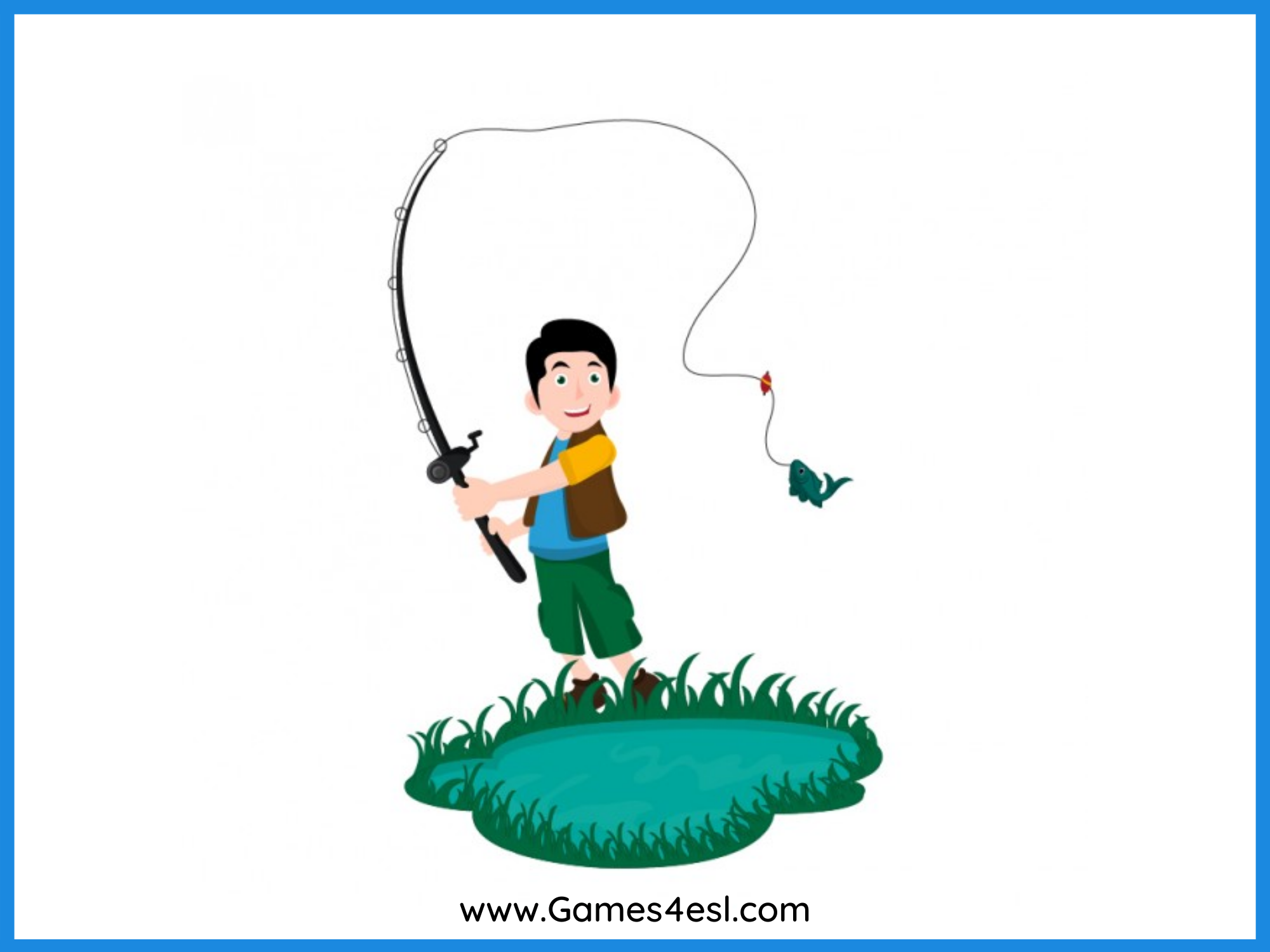 fishing
SHOW
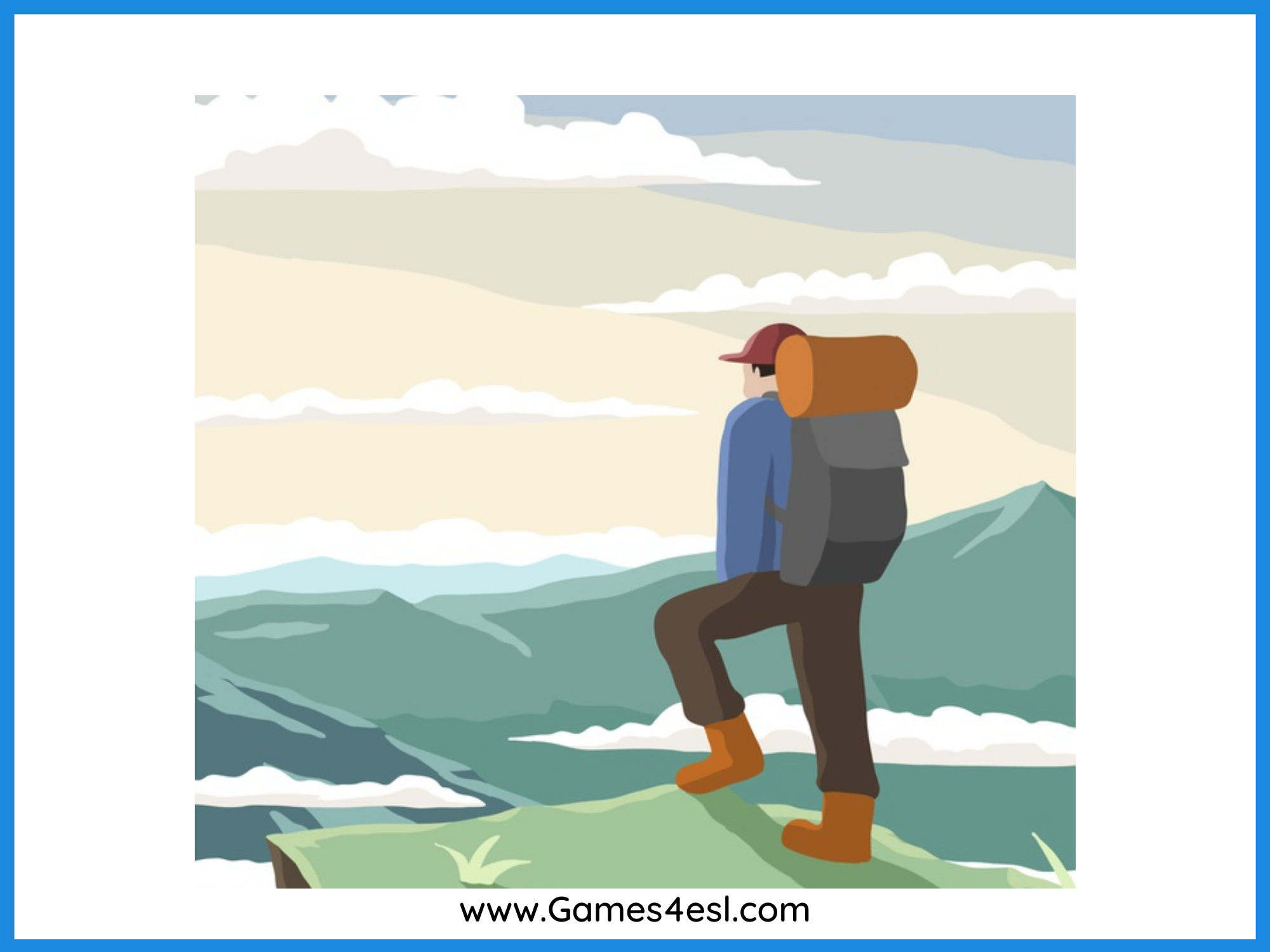 hiking
SHOW
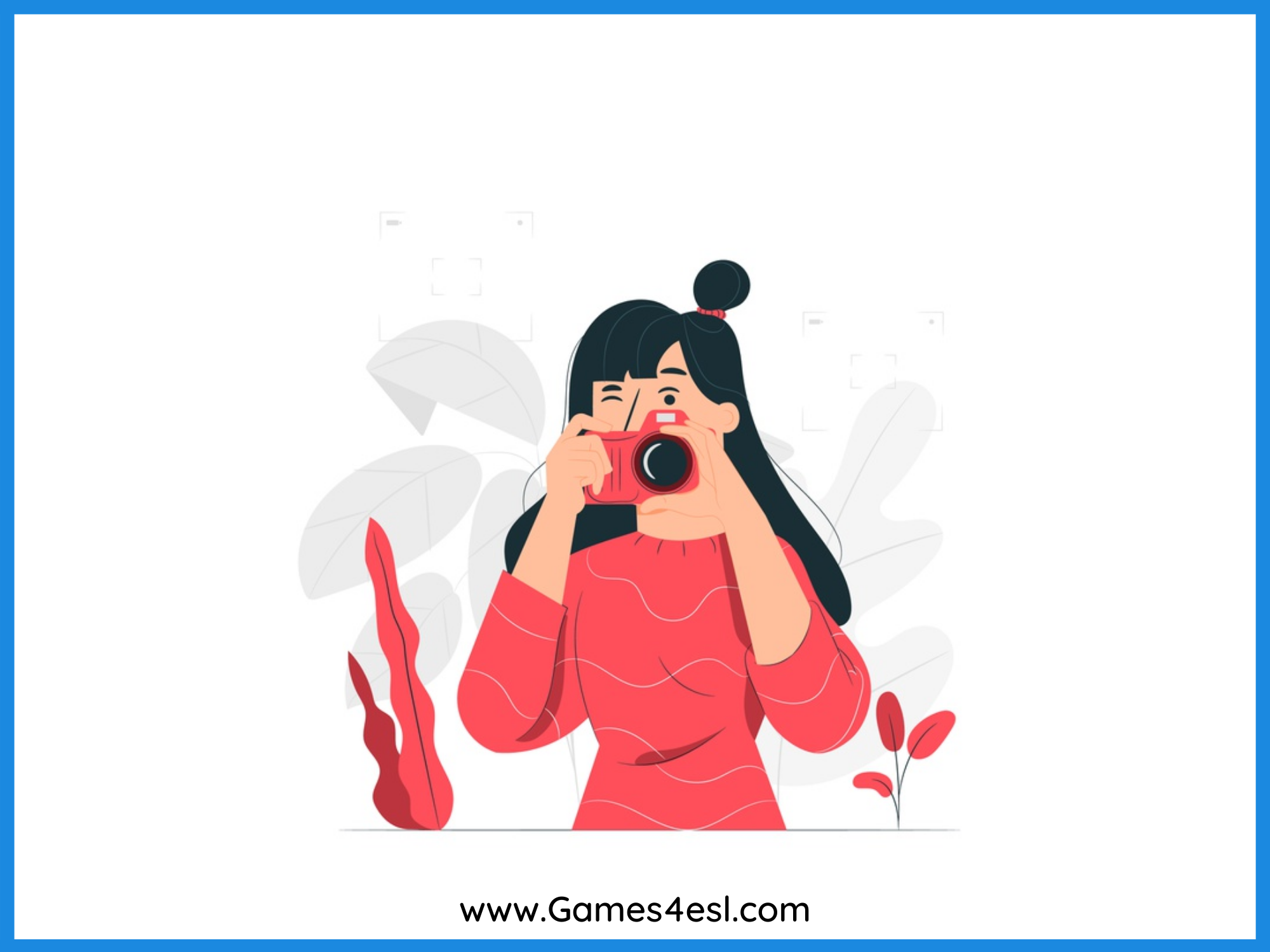 photography
SHOW
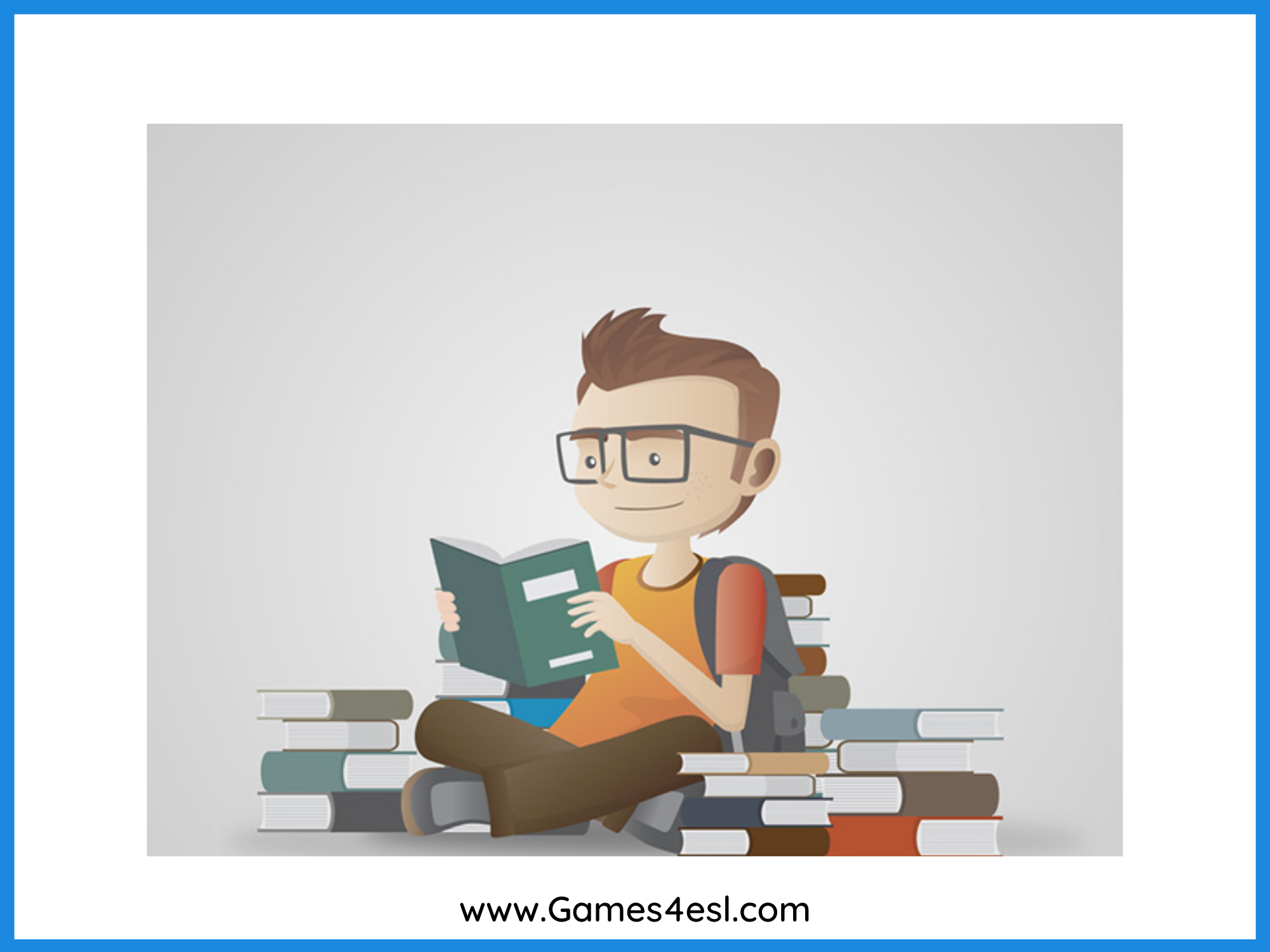 reading books
SHOW
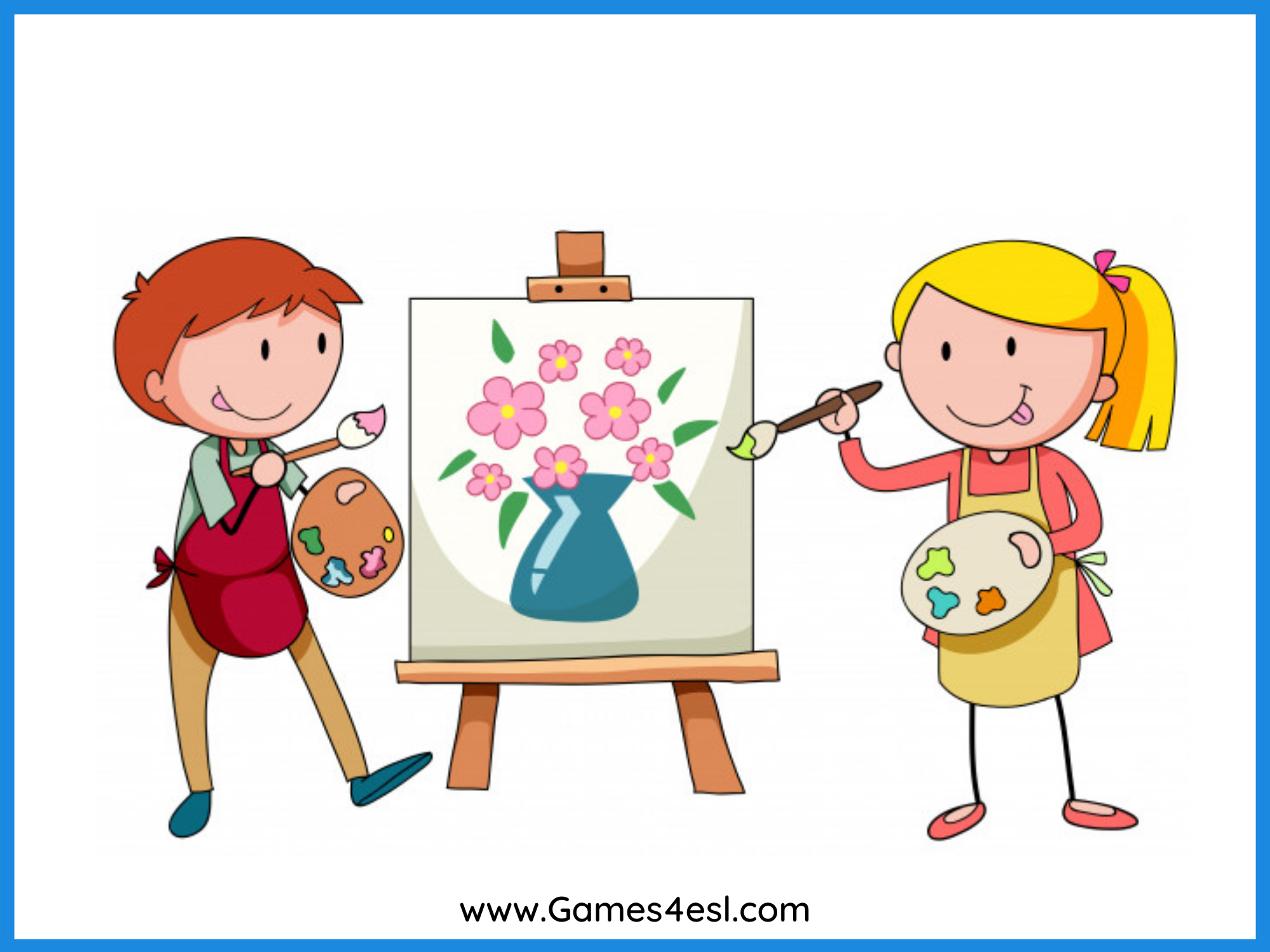 painting
SHOW
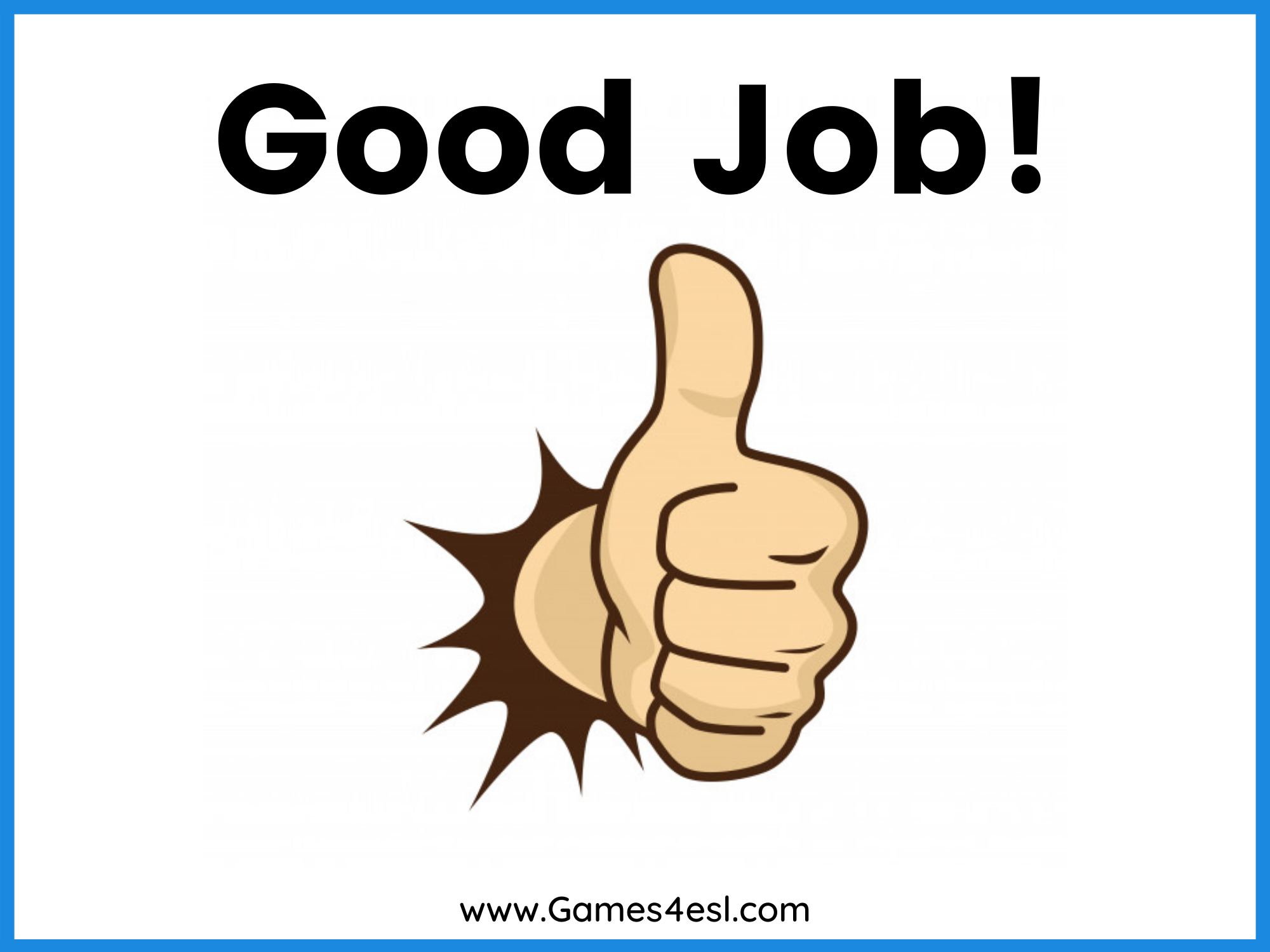